Hello APTs in the Middle East
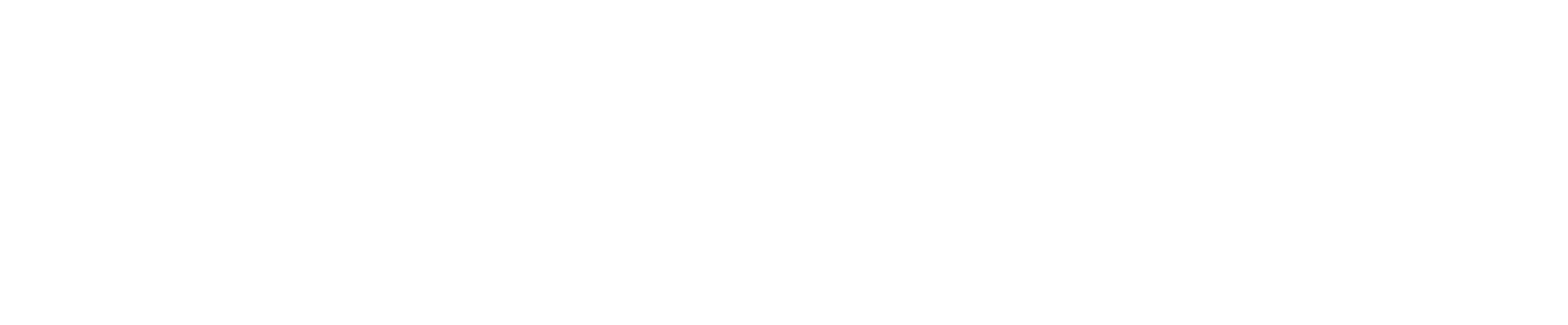 By Mohamad Amin Hasbini
Senior Security Researcher
Kaspersky Lab
Agenda
Carbanak
Regin
TURLA
APTs
EQUATION
The nature of the threats - 2016
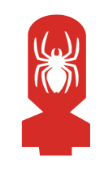 Cyber-weapons - APTs
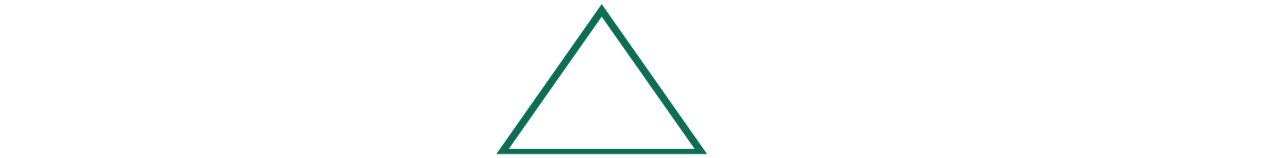 0.1%
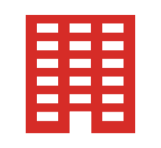 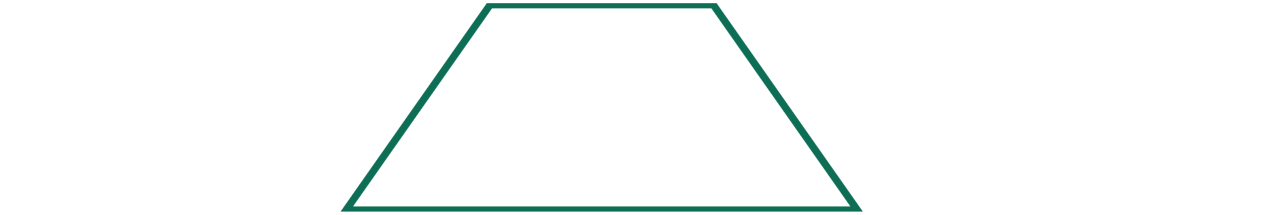 Targeted threats to organisations
9.9%
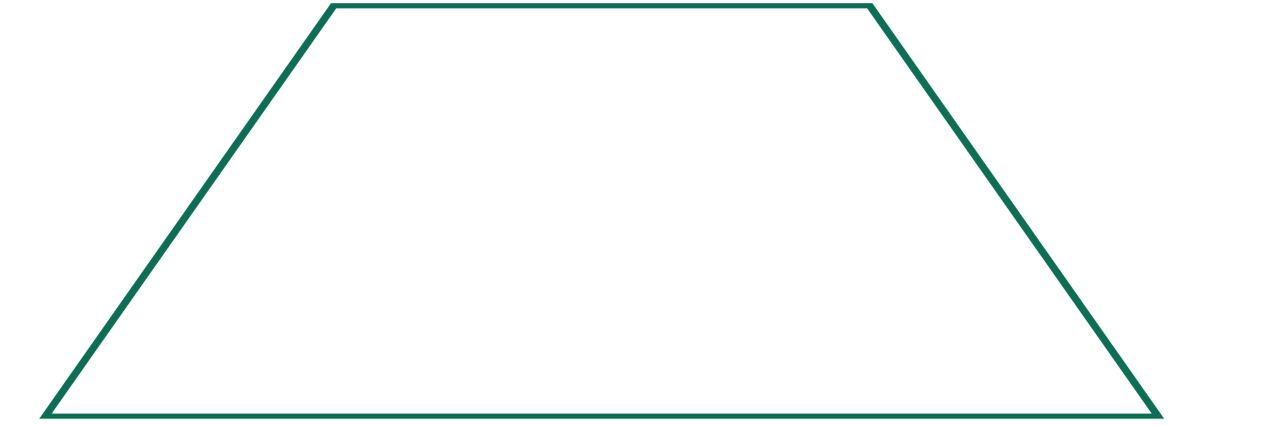 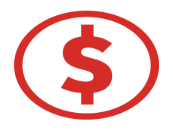 Traditional cybercrime
90%
REGIN
Targets:
Telecom operators
Government institutions
Multi-national political bodies
Financial institutions
Research institutions
Individuals involved in advanced mathematical/cryptographical research

Main objectives:
Intelligence gathering
Facilitating other types of attacks
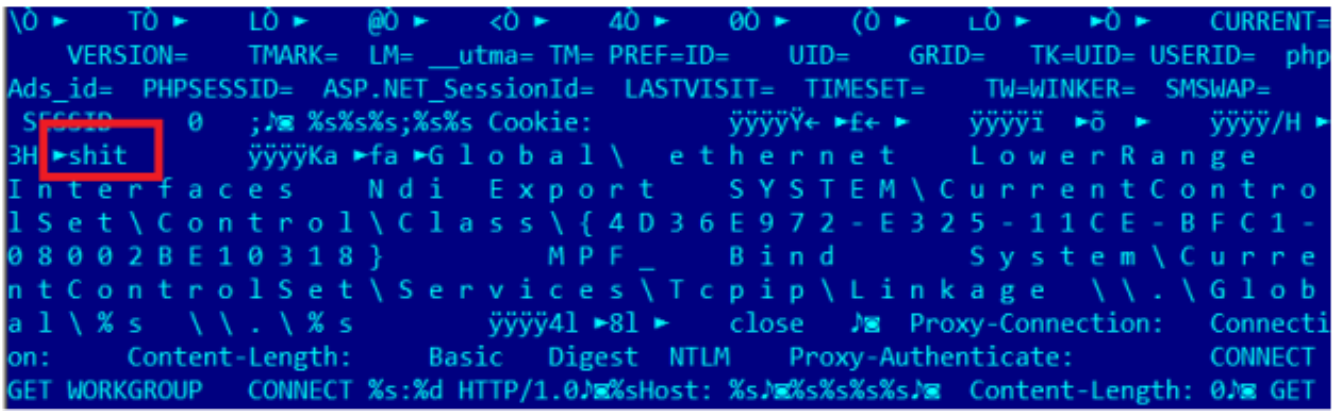 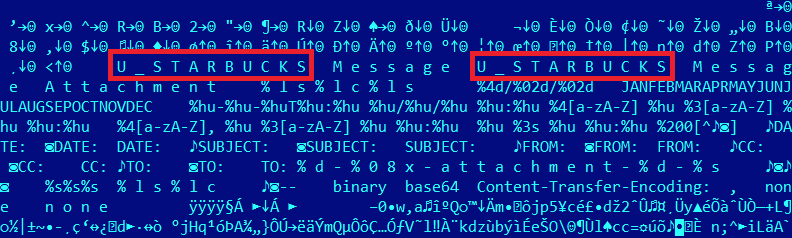 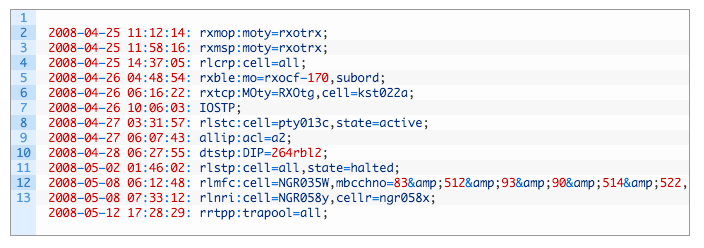 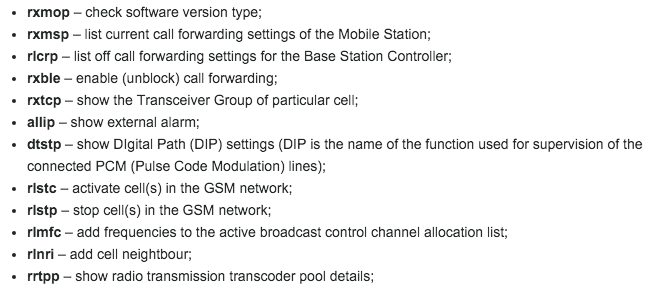 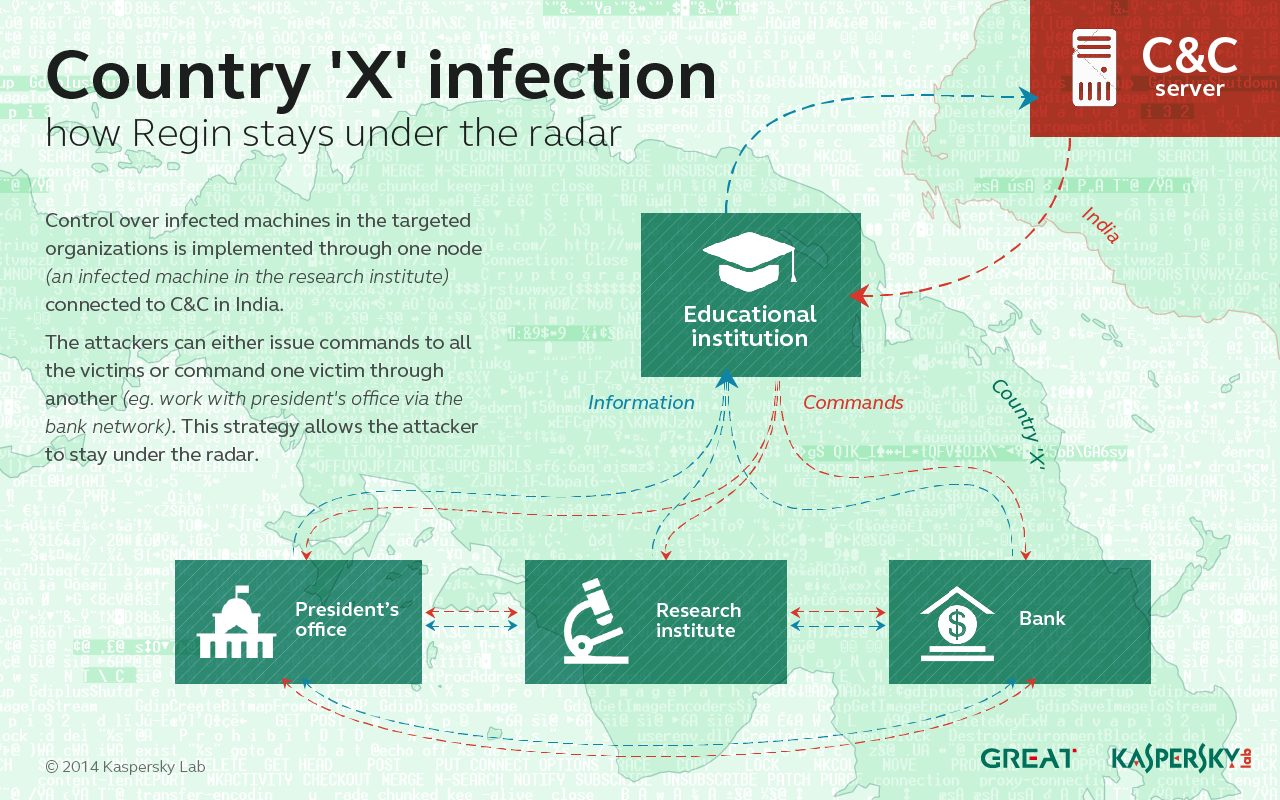 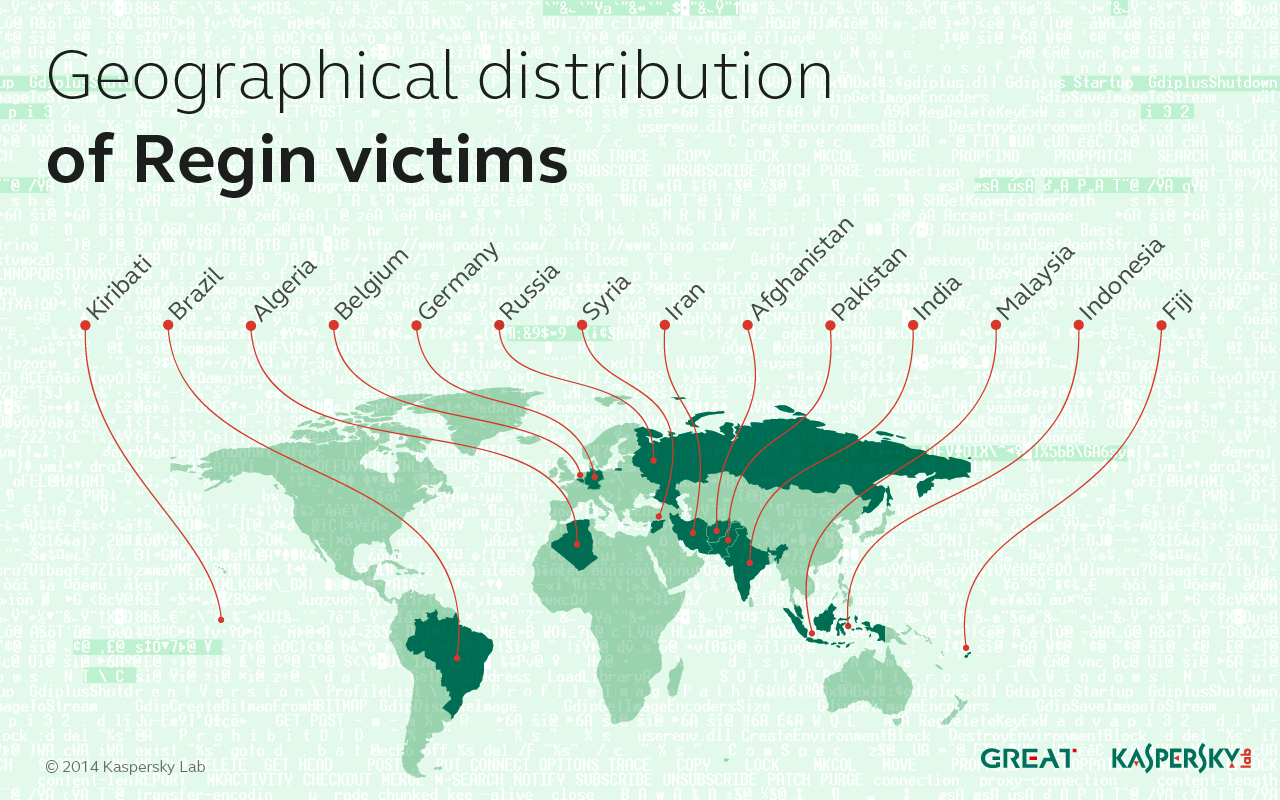 [Speaker Notes: Symantec identified 50 victims in Russia and Saudi]
REGIN SUMMARY
Breached Telcos
Long active infection
State-sponsored attack
TURLA
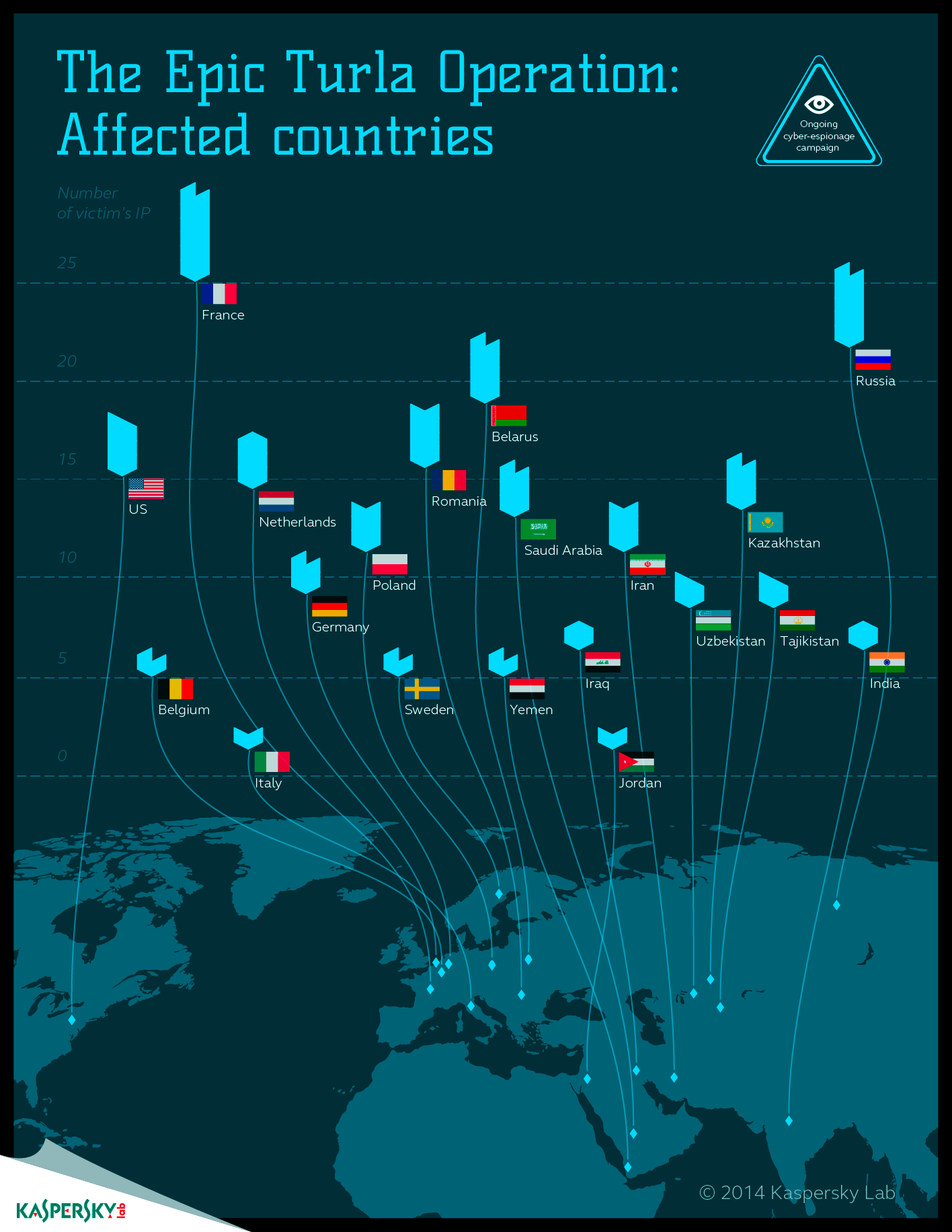 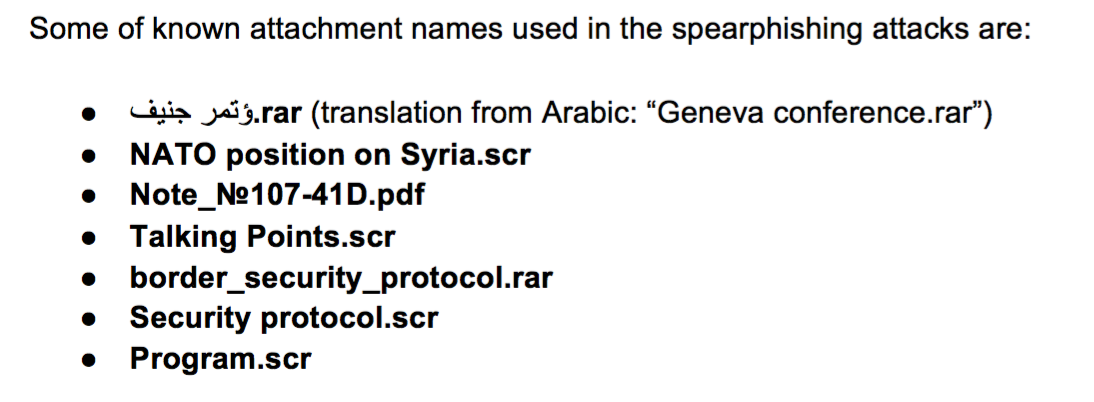 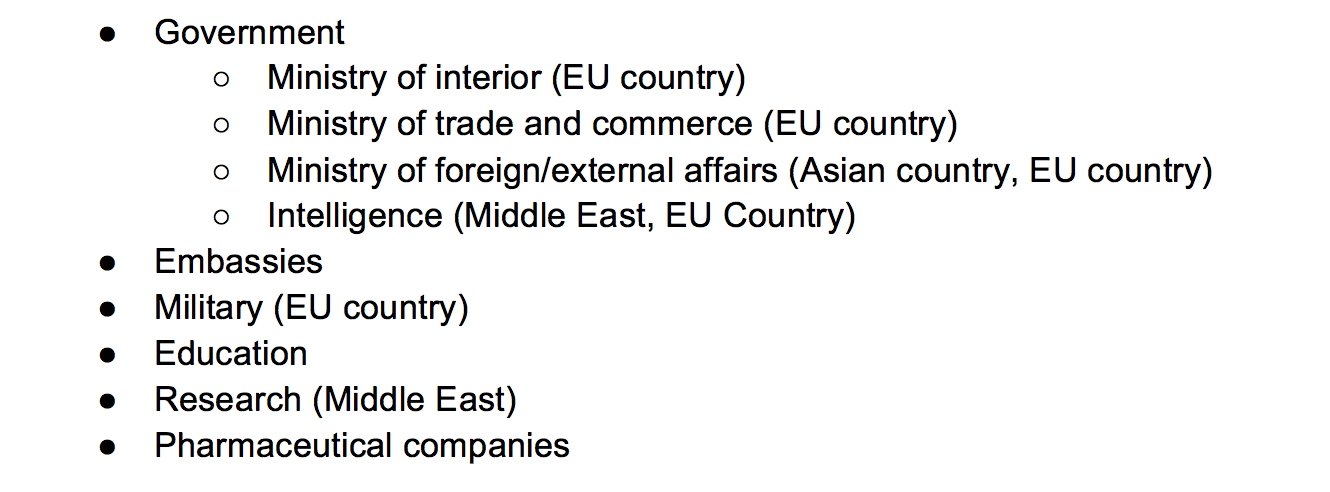 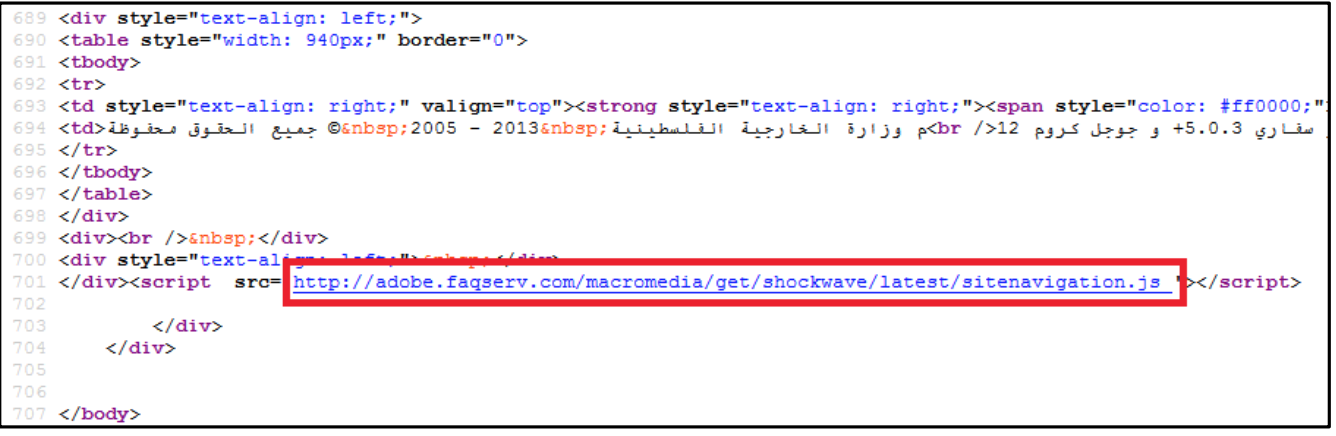 TURLA Satellite
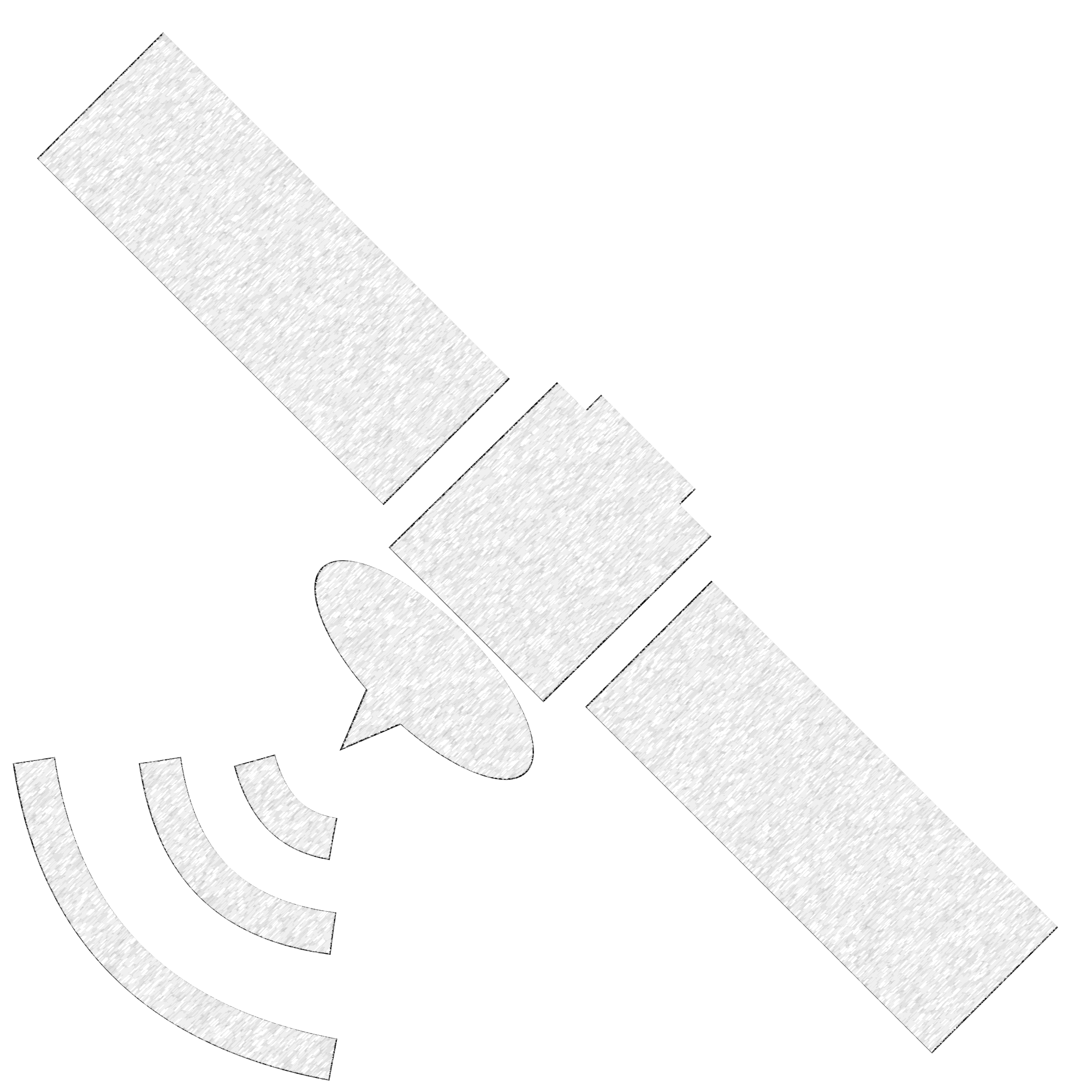 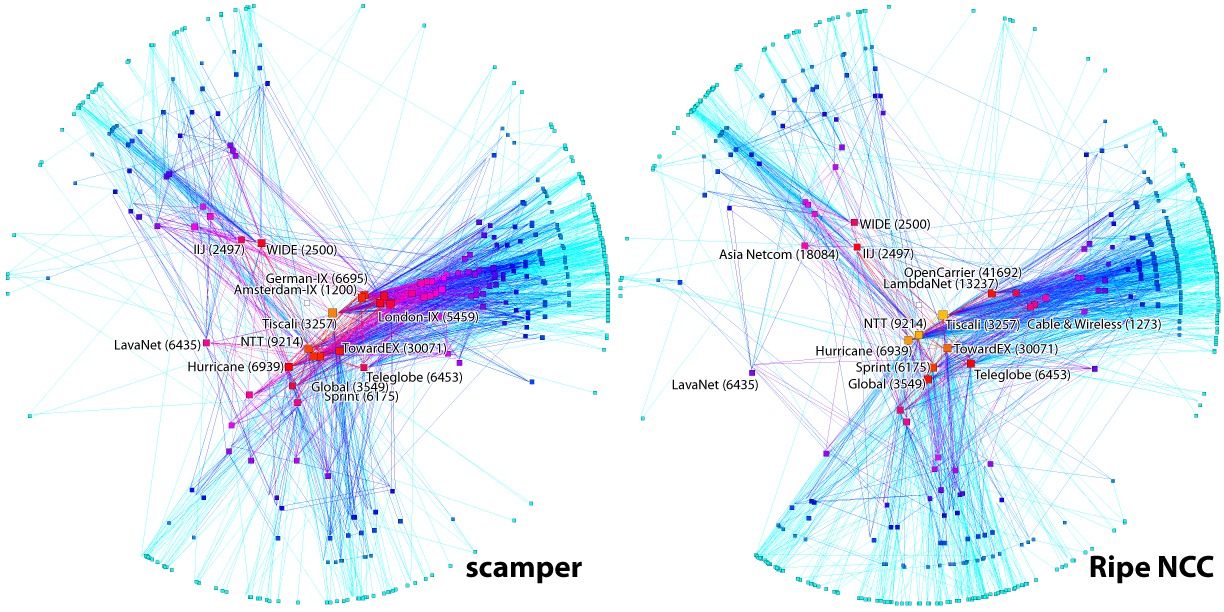 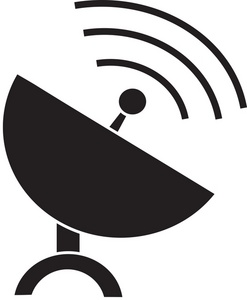 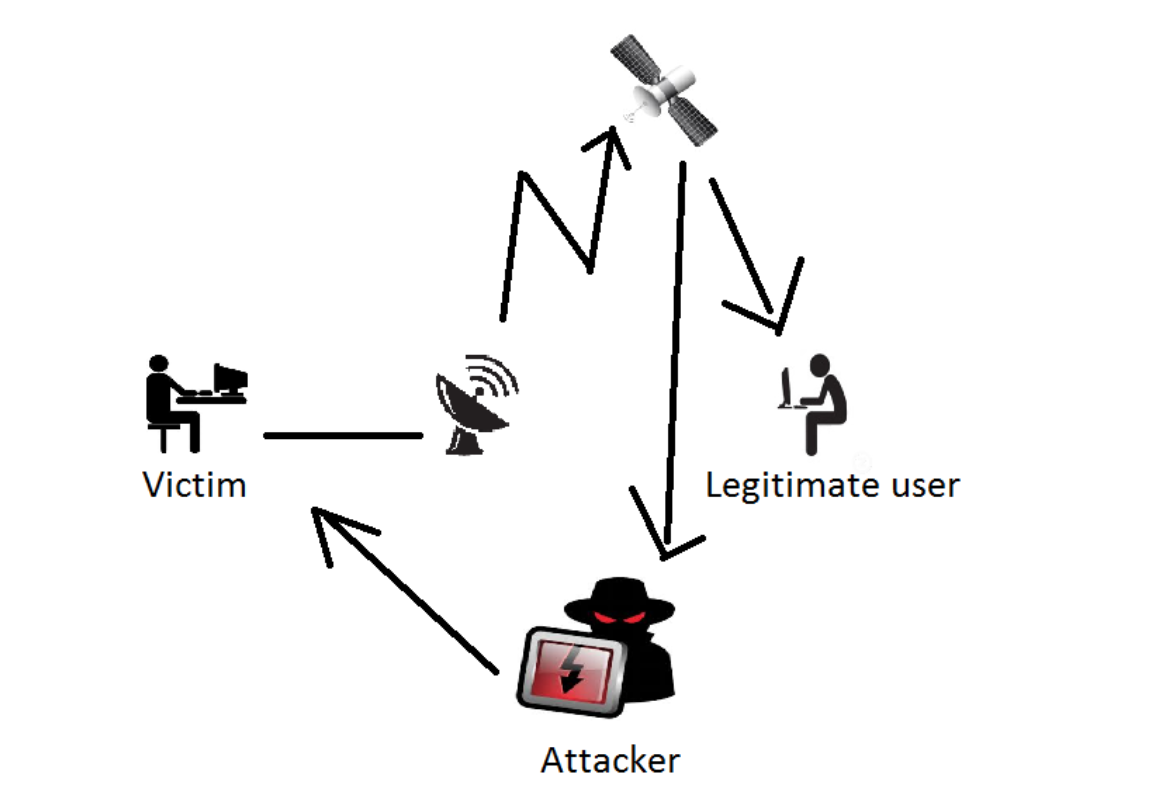 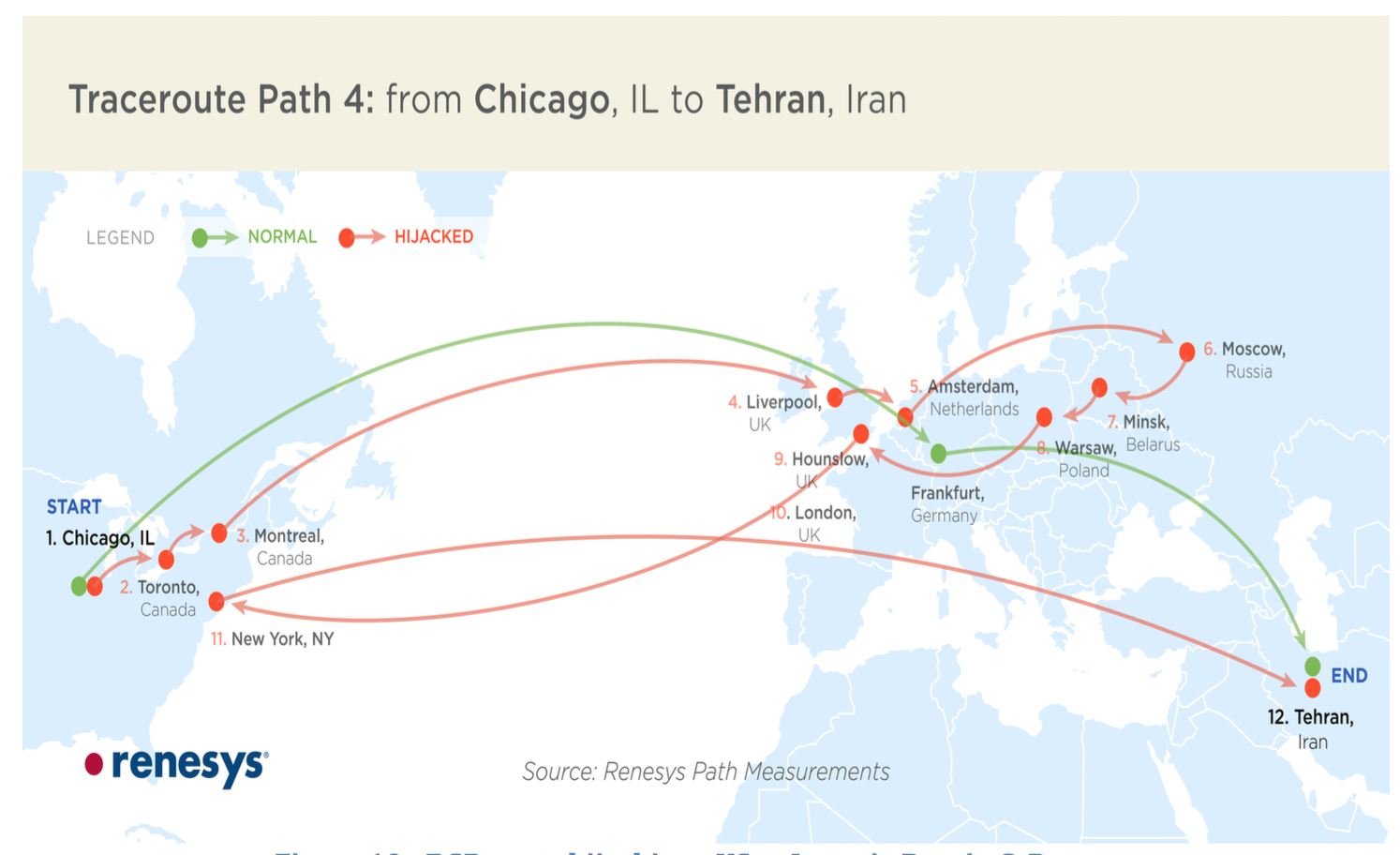 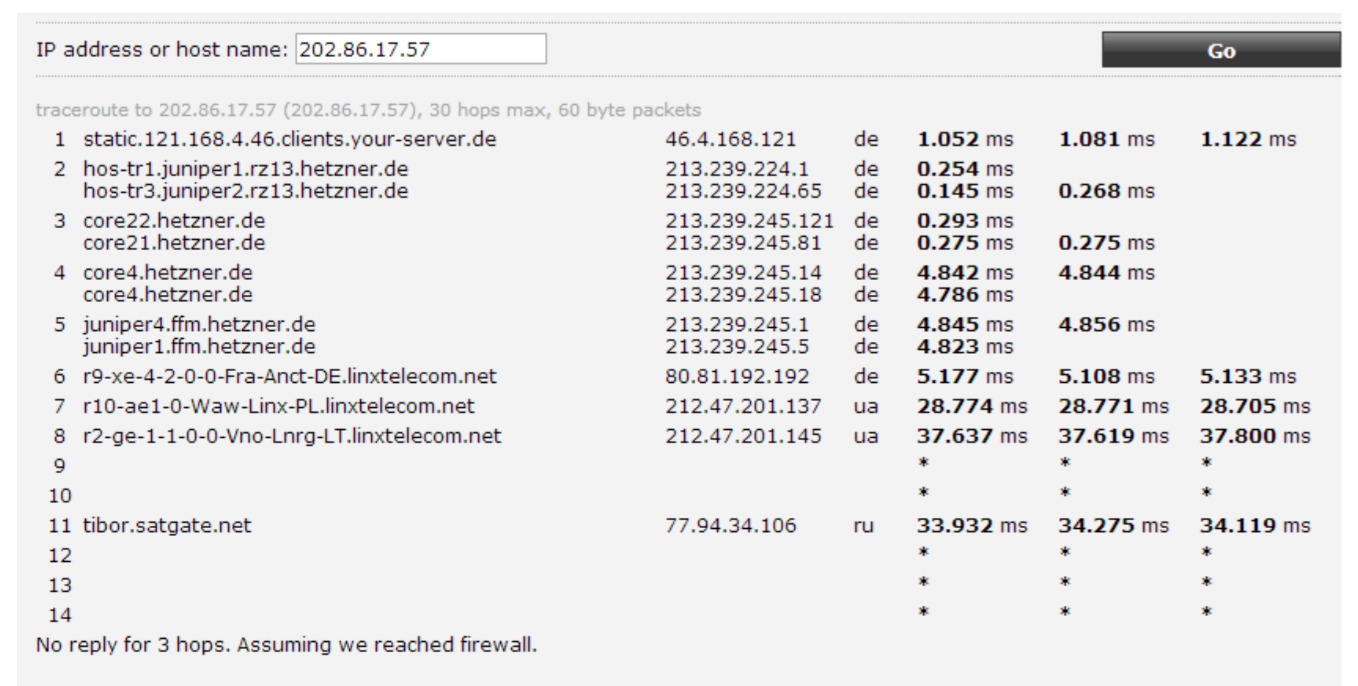 [Speaker Notes: Route to one of the CnC ip addresses in Afghanistan through Ukraine and Russia]
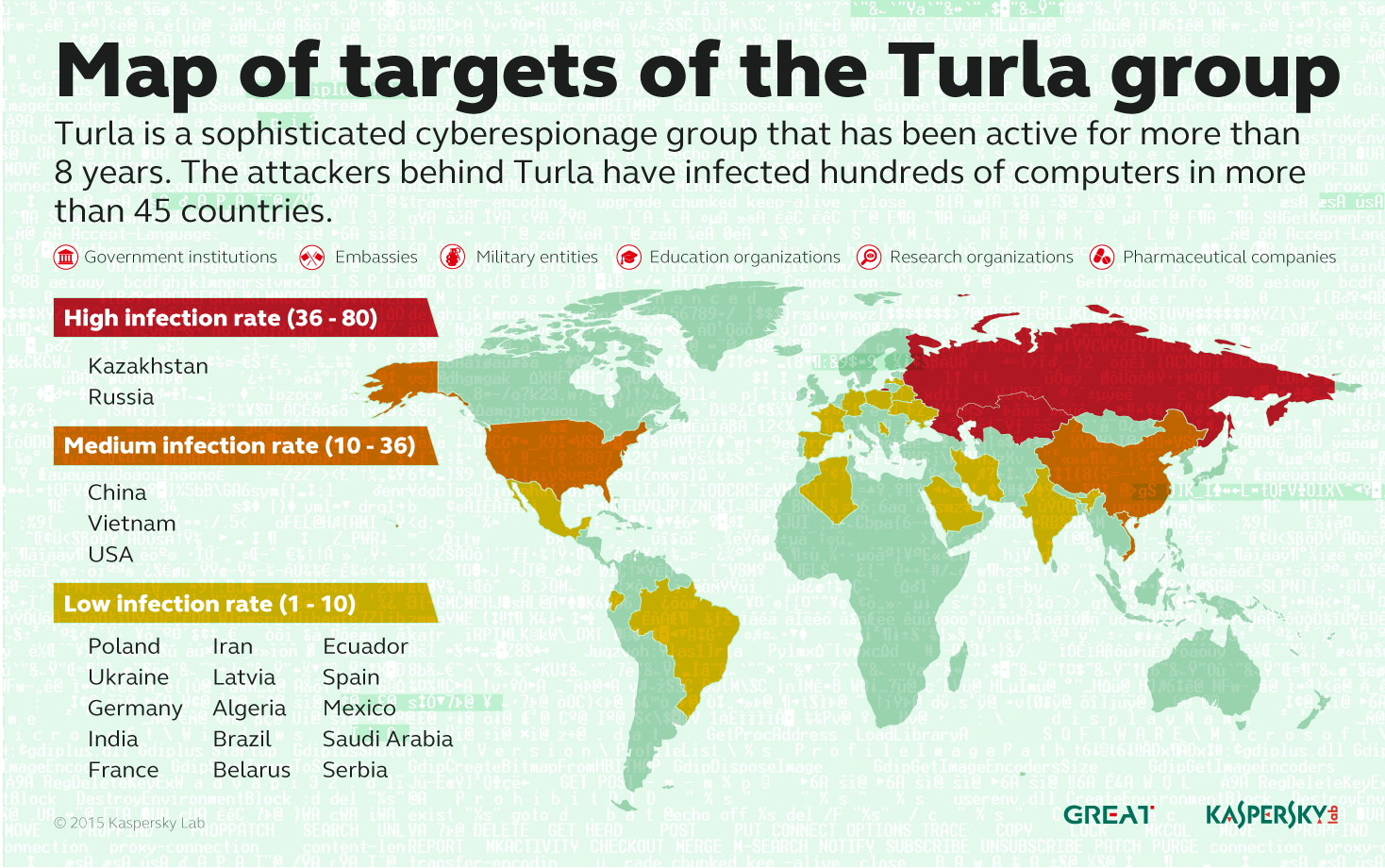 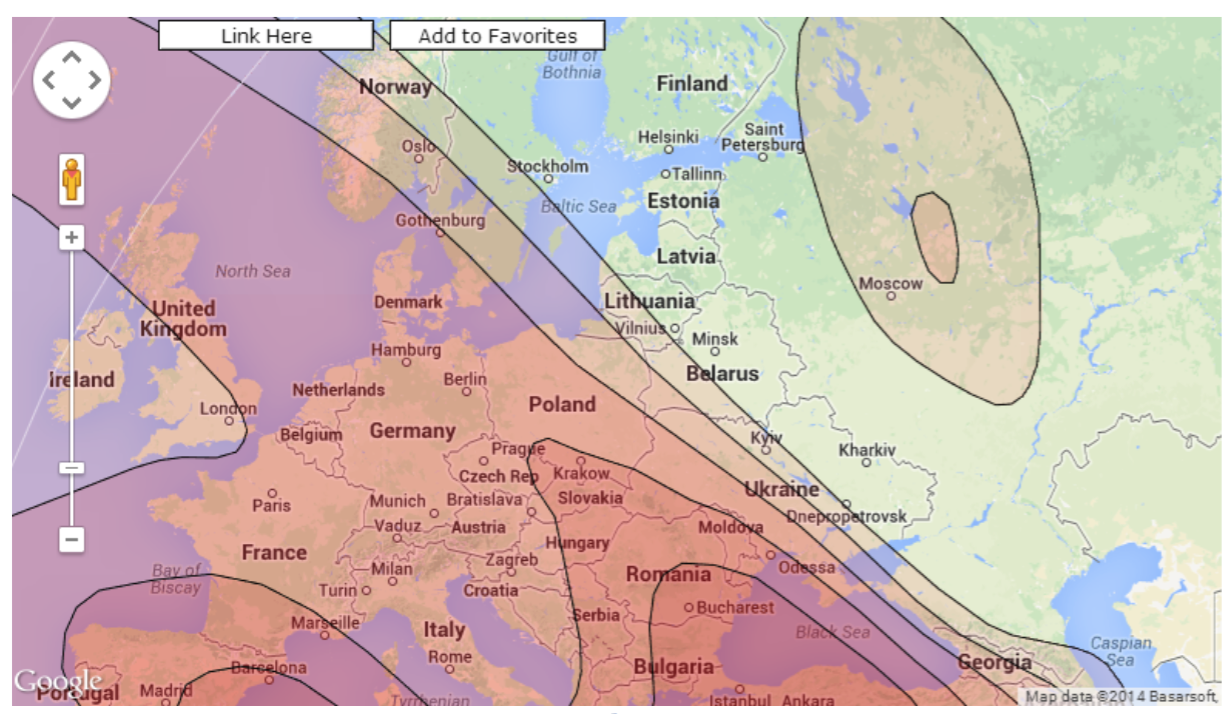 TURLA SUMMARY
BGP Hijacking and Satellites
Anonymous infections
State-sponsored attack
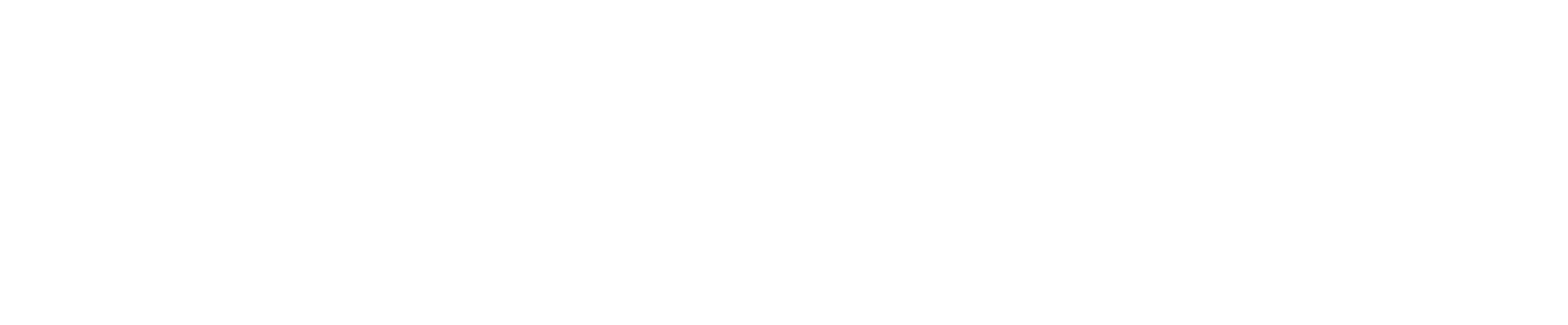 Identifying threats
Localizing threat data
Learning attackers techniques
Attack readiness
Decision making support
Importance of Threat Intelligence
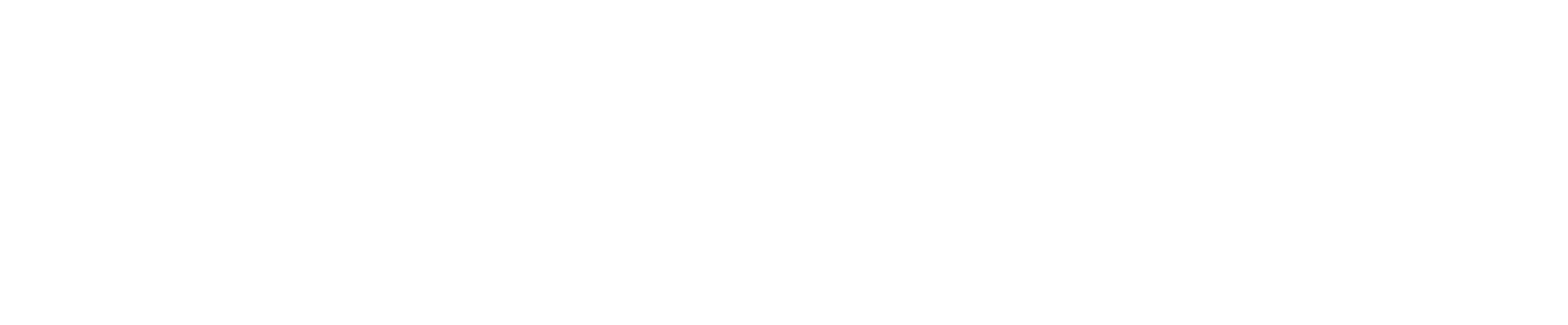 Stay Close…
Mohamad Amin Hasbini
Senior Security Researcher
Global Research and Analysis Team (GReAT)

Amin.Hasbini@Kaspersky.com
Twitter/Linkedin: @mahasbini
Thank you